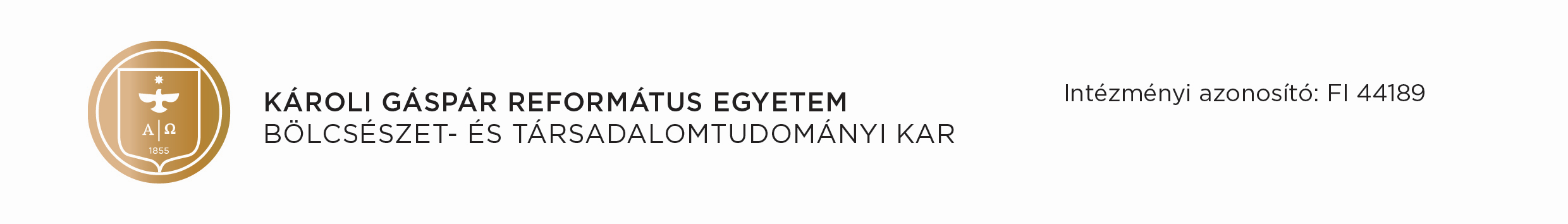 Portfólió feltöltése a Neptunba
Útmutató lépésről lépésre
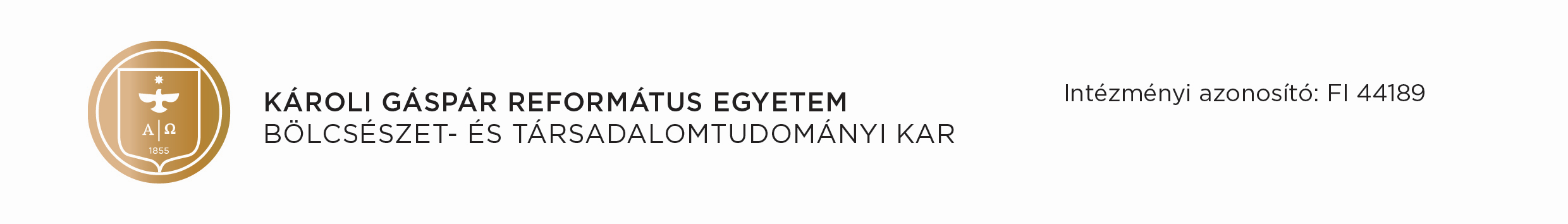 Feltöltés:Tanulmányok> Szakdolgozat/Szakdolgozat jelentkezés
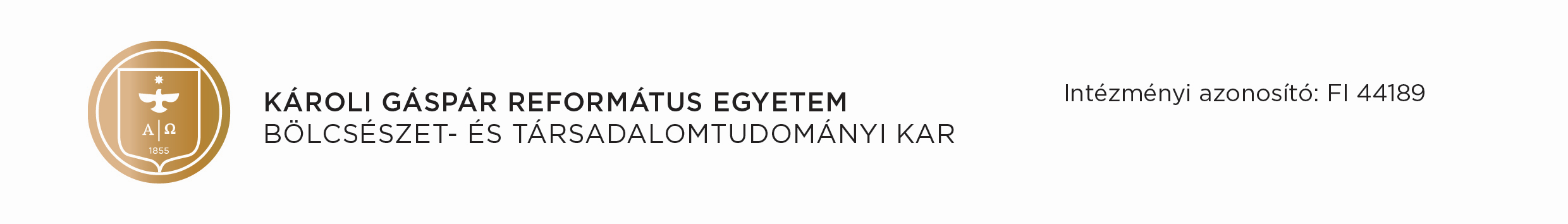 Álljon rá a Portfólióra:
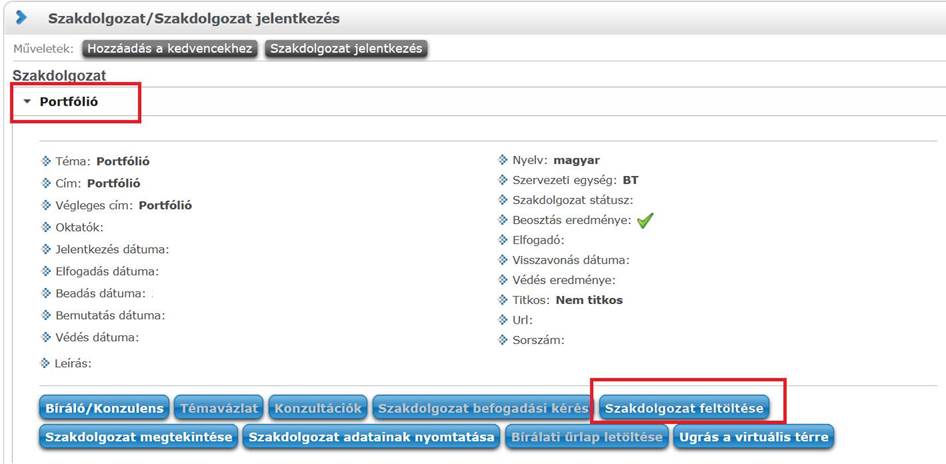 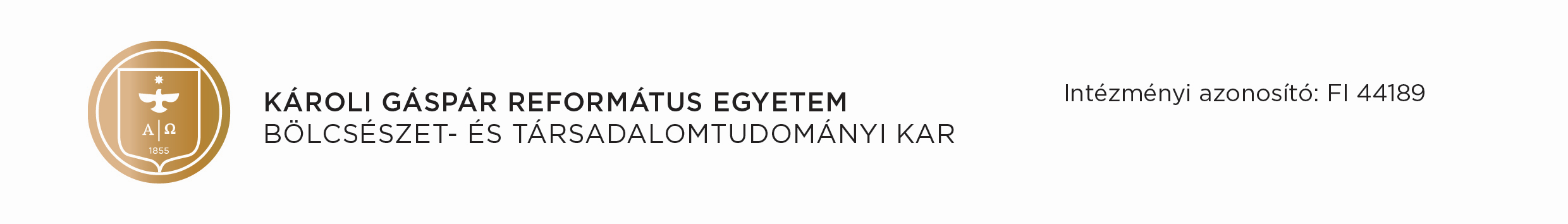 A Felugró ablakban válassza ki a portfólió nyelvét és írja be a Portfólió szót a szakdolgozat végleges címéhez(ÜGYELJEN A HELYESÍRÁSRA, ez később nem módosítható!)
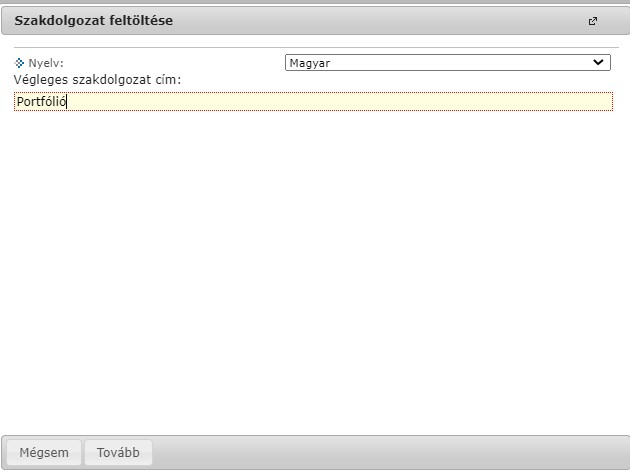 A Portfólió elmentése, feltöltés előkészítése
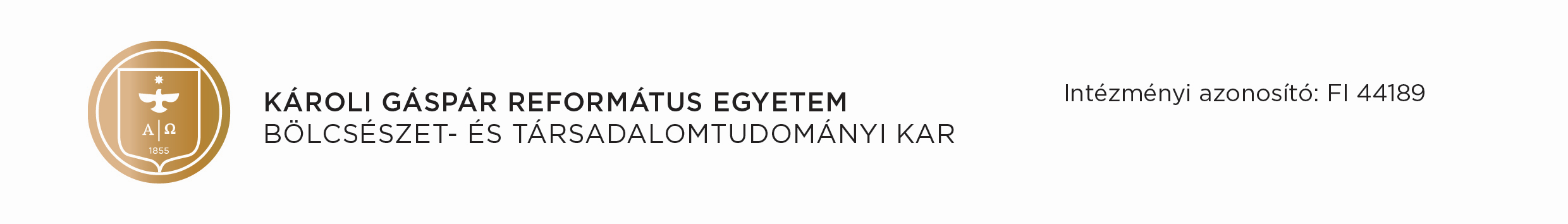 A Szakdolgozat kivonat2 dokumentum típusba tartozó fájl előkészítése:Nyissa meg portfóliója Word dokumentumát (docx formátum) és mentse el a fájlt a következő módon: Vezeteknev_Keresztnev_Portfolio_leadas_evepl. Kovacs_Janos_Portfólió_2024 (docx, max. méret 5 MB)Mit tudok tenni, ha nagyobb mérettel bír a szakdolgozat, mellékletek, mint ami feltölthető? - Tömörített ZIP fájlként feltölthető.)
A Portfólió dokumentum típusba tartozó fájl előkészítése:Fájl> Mentés másként> Válassza ki a pdf formátumot és mentse el a fájlt a következő módon:Vezeteknev_Keresztnev_Portfolio_leadas_evepl. Kovacs_Janos_Portfólió_2024 (max. méret 5 MB)
 Mit tudok tenni, ha nagyobb mérettel bír a szakdolgozat, mellékletek, mint ami feltölthető? - Tömörített ZIP fájlként feltölthető.)
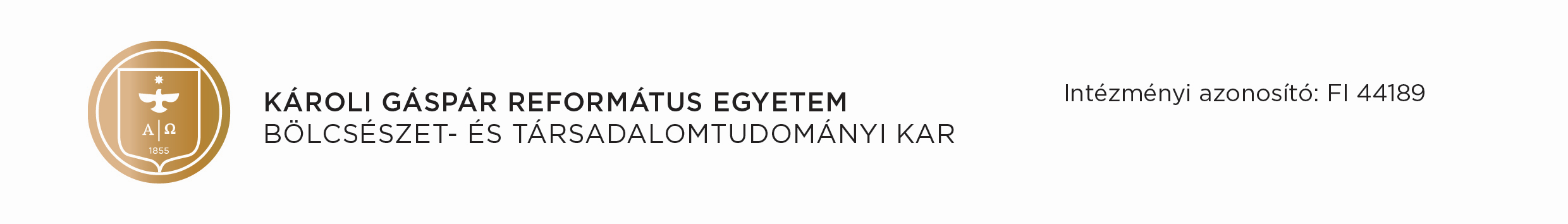 A Szakdolgozat kivonat2 dokumentum típushoz töltse fel a Portfóliót tartalmazó word (docx) fájlt.
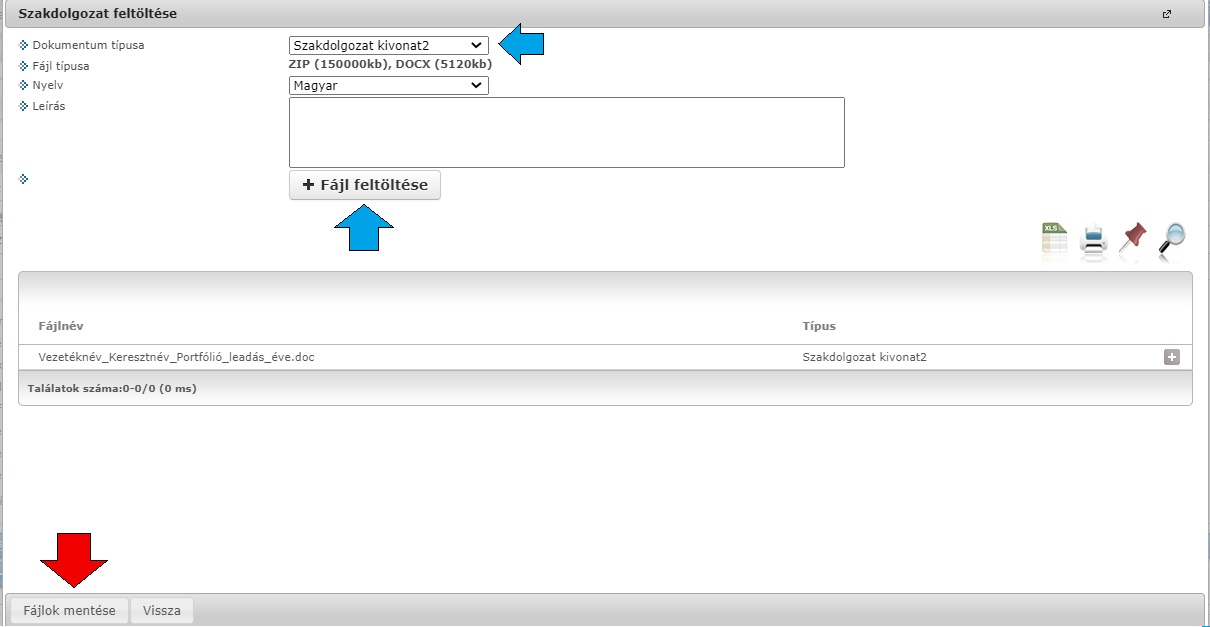 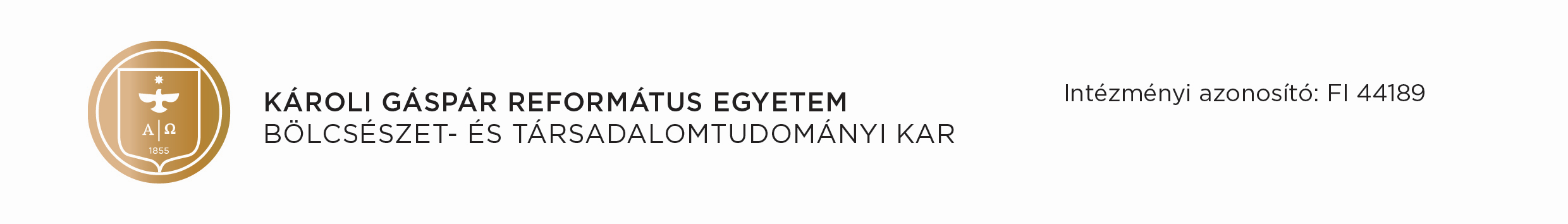 A Portfólió dokumentum típushoz töltse fel a Portfóliót pdf formátumban.
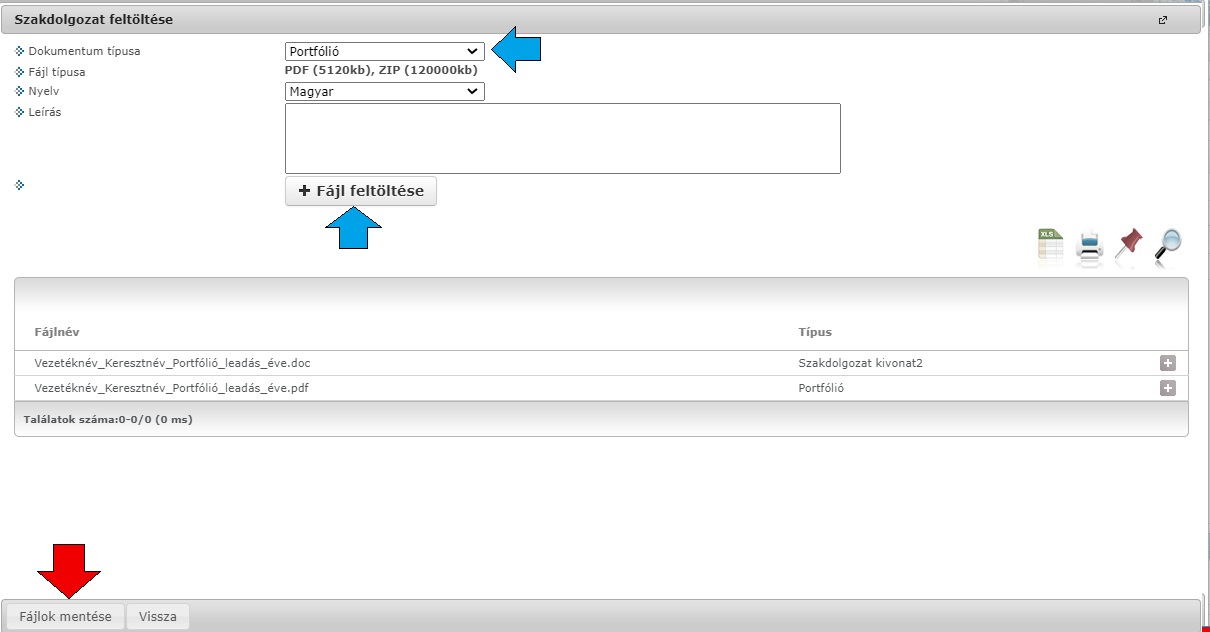 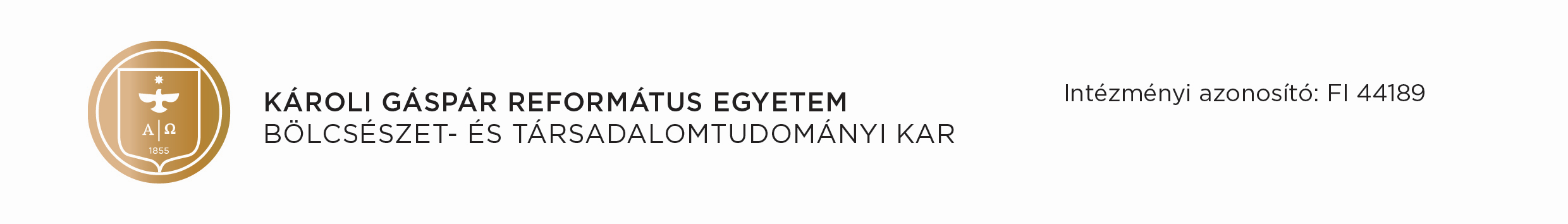 Egy felugró ablak erősíti meg a sikeres mentést.
Gratulálunk! Sikeresen feltöltötte a portfólióját! 
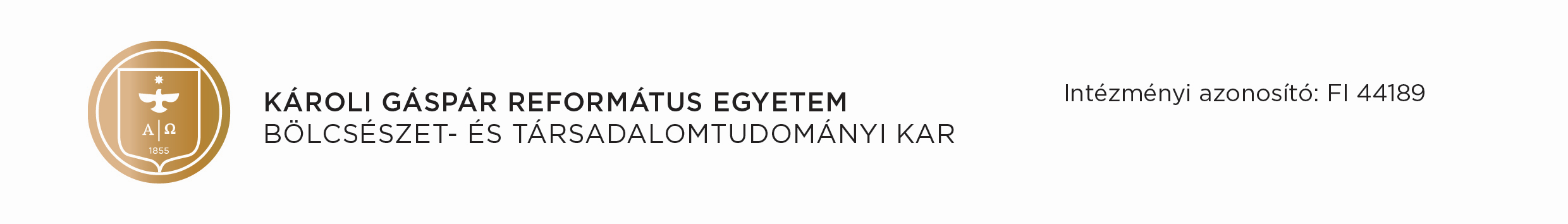 Elakadt?Kérjük lépjen kapcsolatba a tanulmányi ügyintézőjével!
Elérhetőségeinket az alábbi linken találja:https://btk.kre.hu/index.php/2015-10-20-12-12-54/tanulmanyi-osztaly/tanulmanyi-szakfelelosok.html 
Kérjük a levél tárgya legyen: Portfólió feltöltés
A levél tartalmazza a következőket: 
Neptunban szereplő teljes neve
Szakja
A probléma leírása, melyik lépésnél akadt el
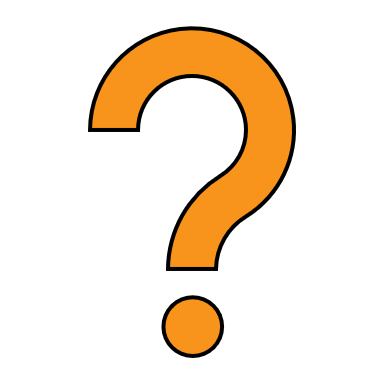